A 18. századi orosz építészet –a hatalom bővültében
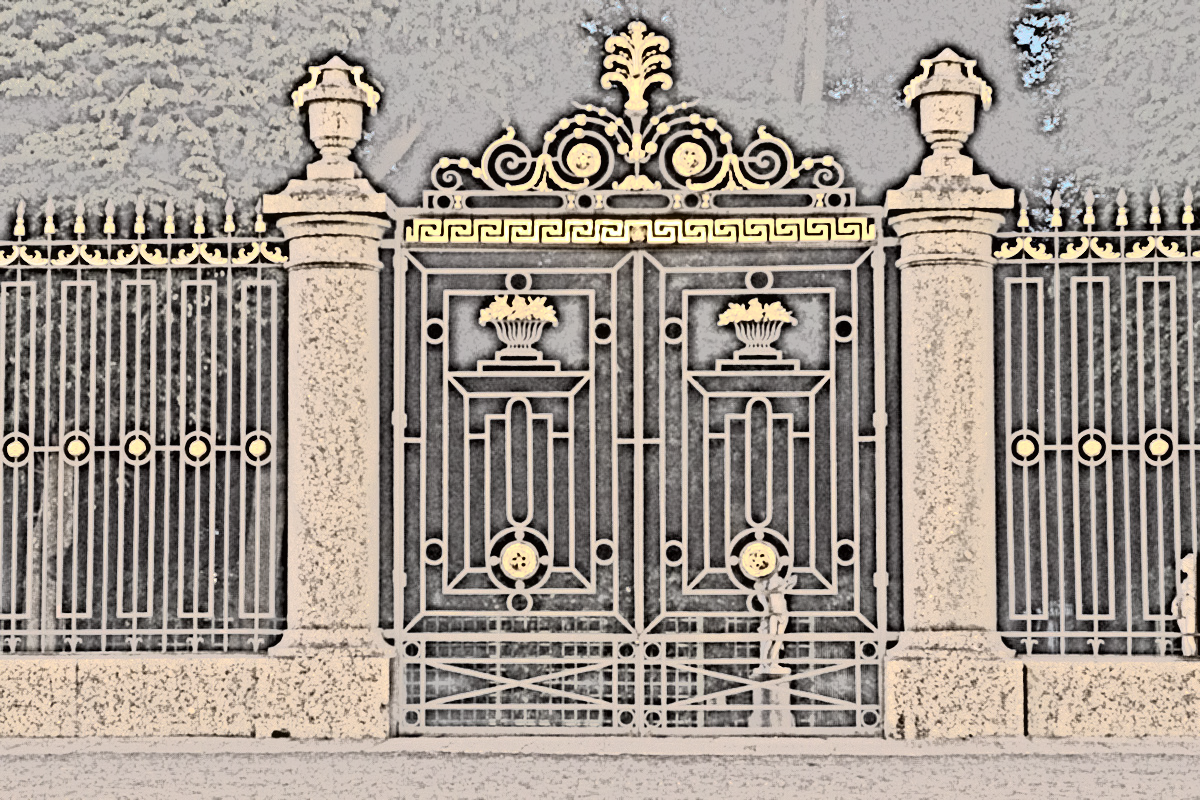 Az orosz barokk és klasszicista építészet korszakai. 2.
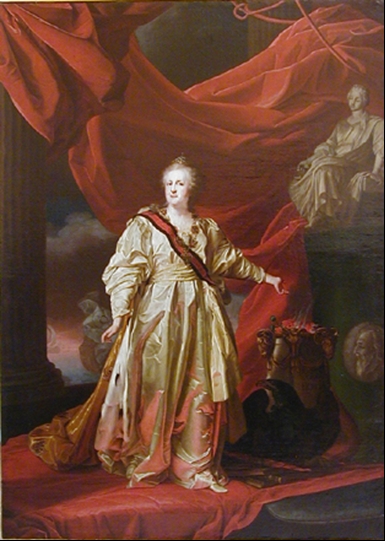 A Katalin-kori klasszicizmus (1770.–1790.-es évek)
A korai klasszicizmus korszaka
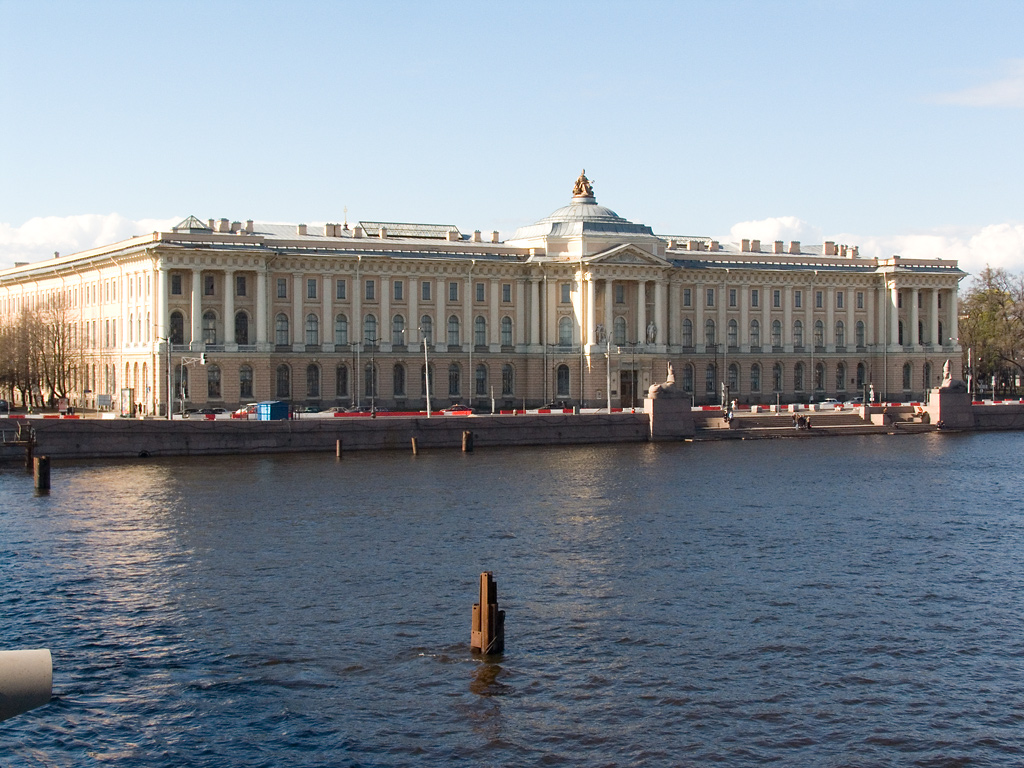 A Művészeti Akadémia épülete (1764–88, A. F Kokorinov és J.-B. Vallin de la Mothe)
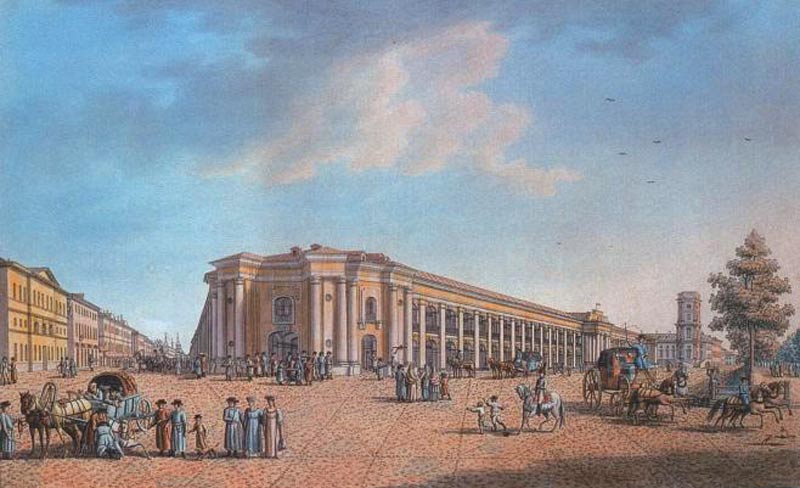 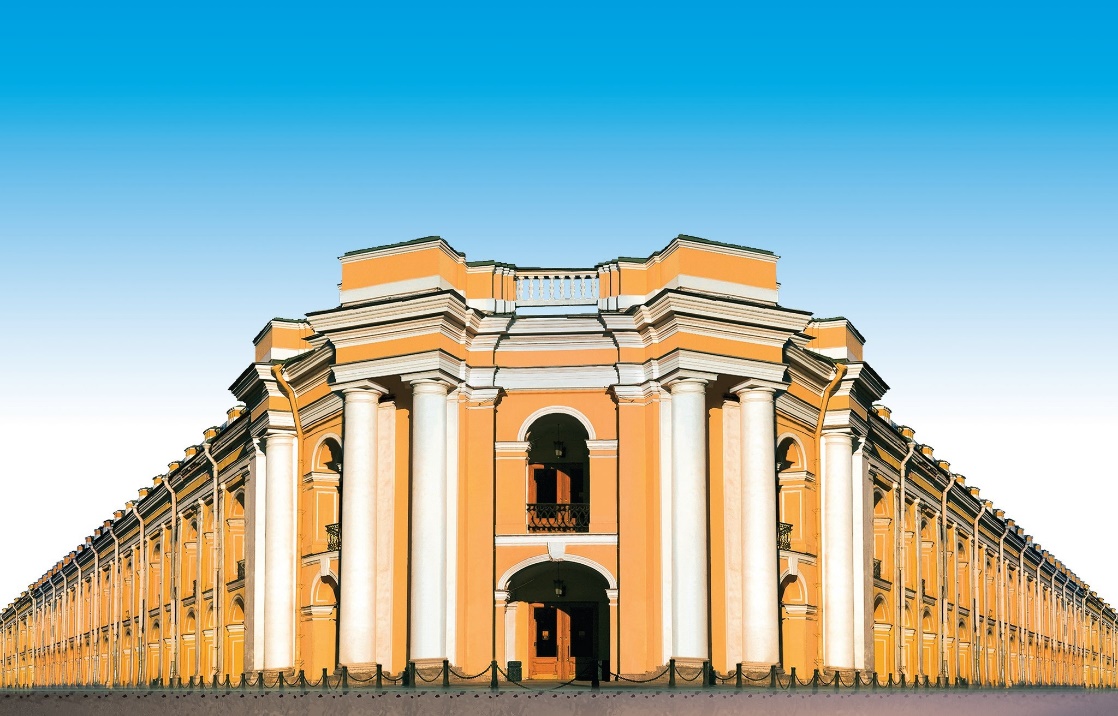 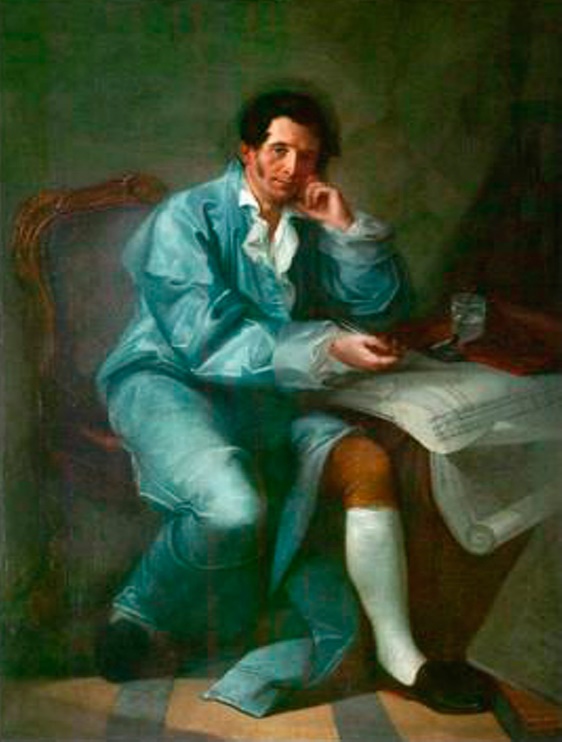 A Nagy Vásárcsarnok (Bolsoj Gosztinnyj Dvor),1761–1785,  Jean-Baptiste Vallin de la Mothe
Juszupov-palota, 1770.-es évek,  Jean-Baptiste Vallin de la Mothe
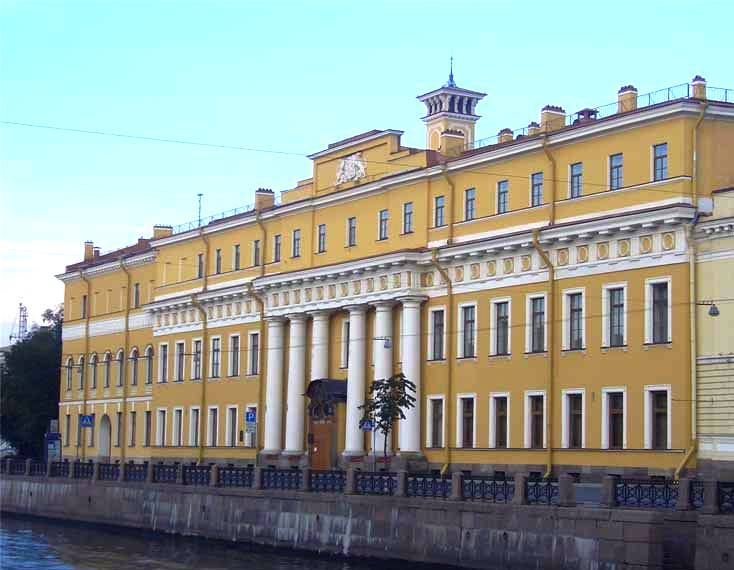 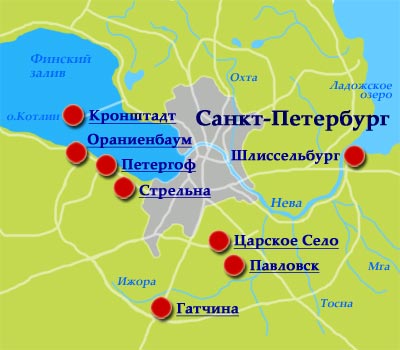 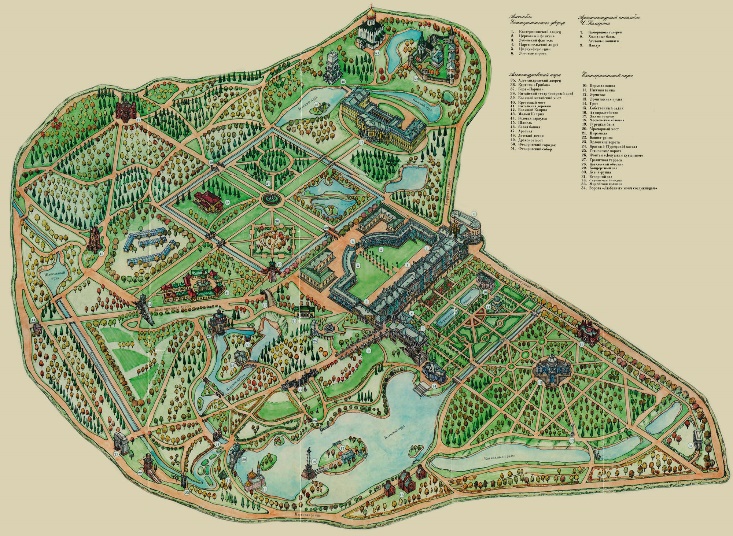 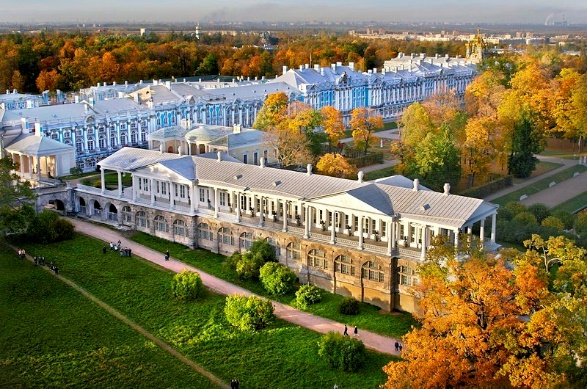 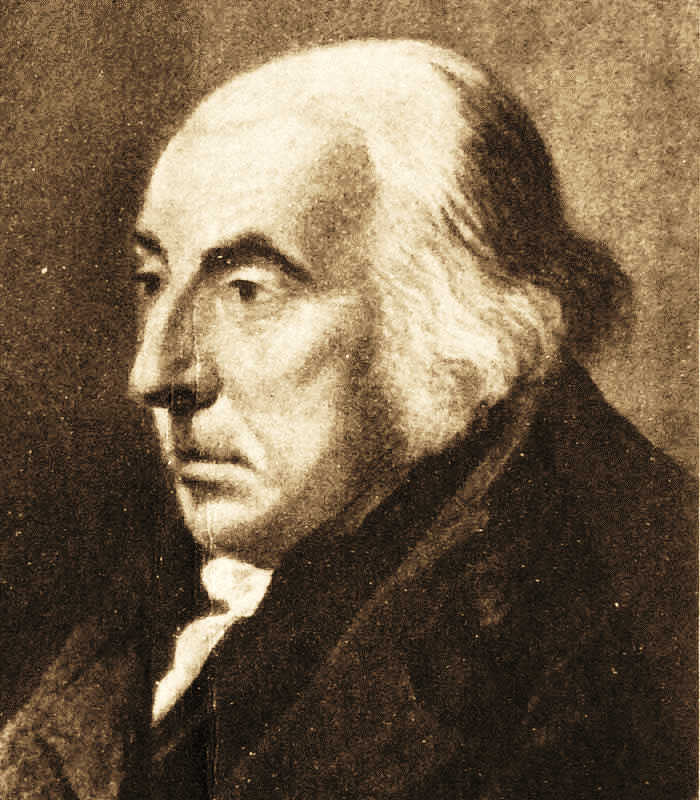 Charles Cameron
Cameron-galléria (1784–1787 ),  a Terma és az Achát-termek (1780-as évek) a Nagy Katalin-palota együttesében
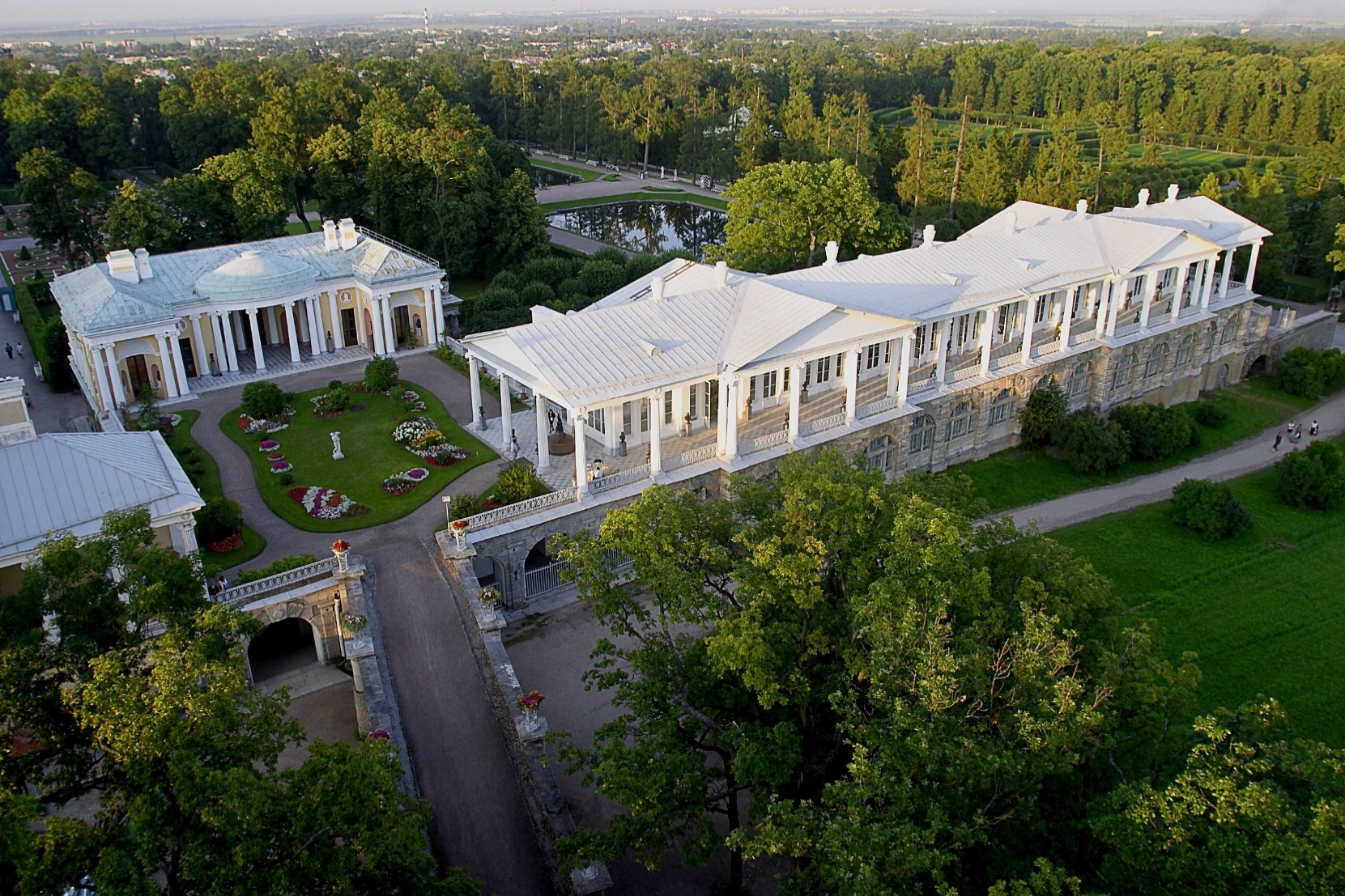 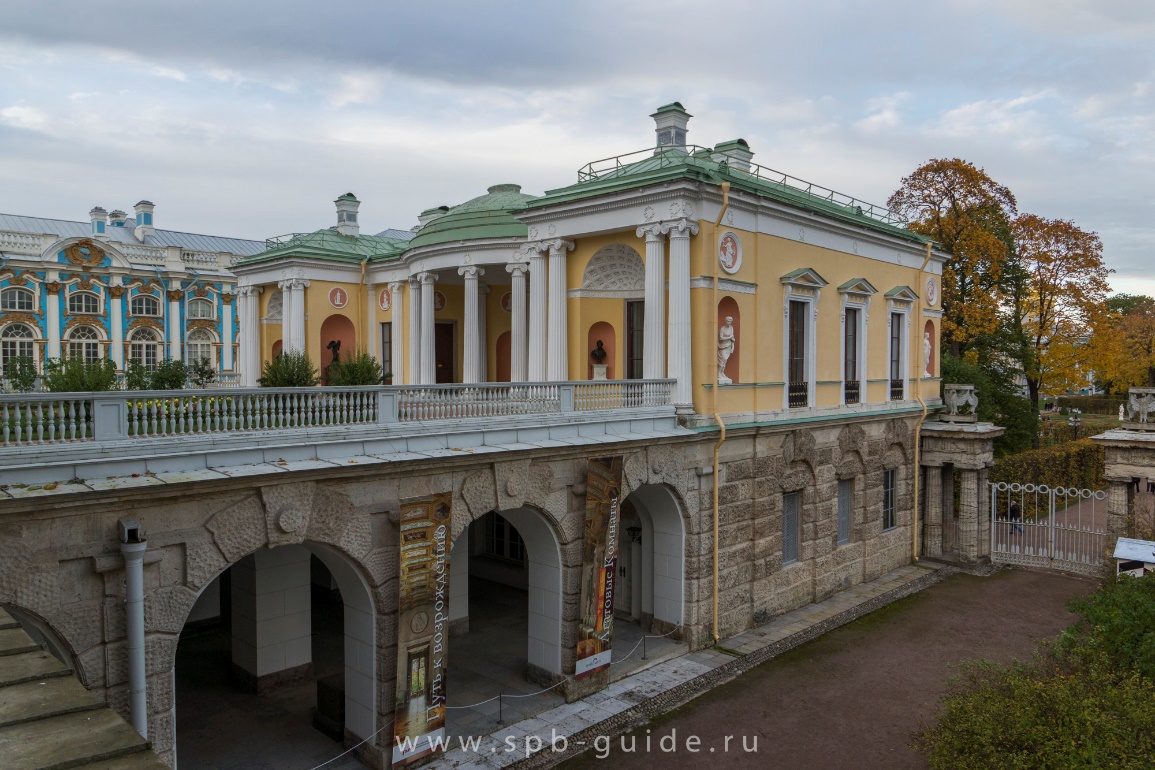 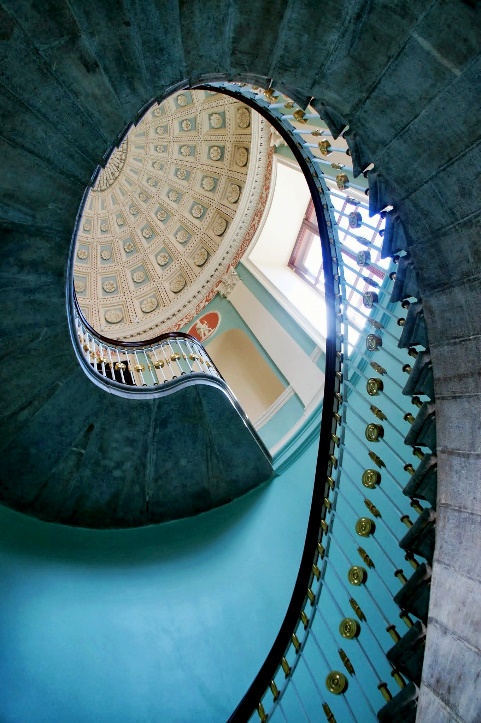 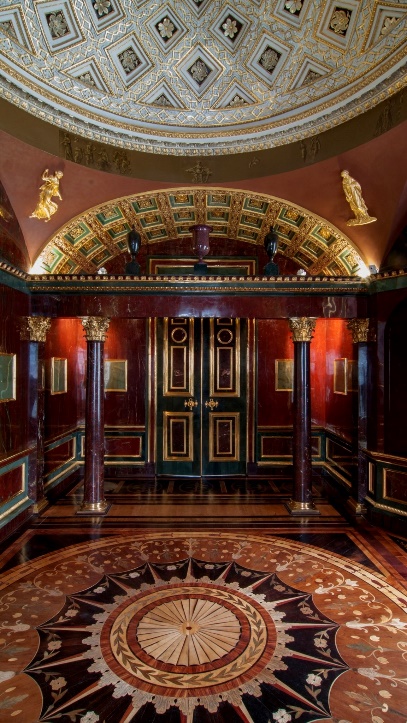 A Terma és az Achát-termek
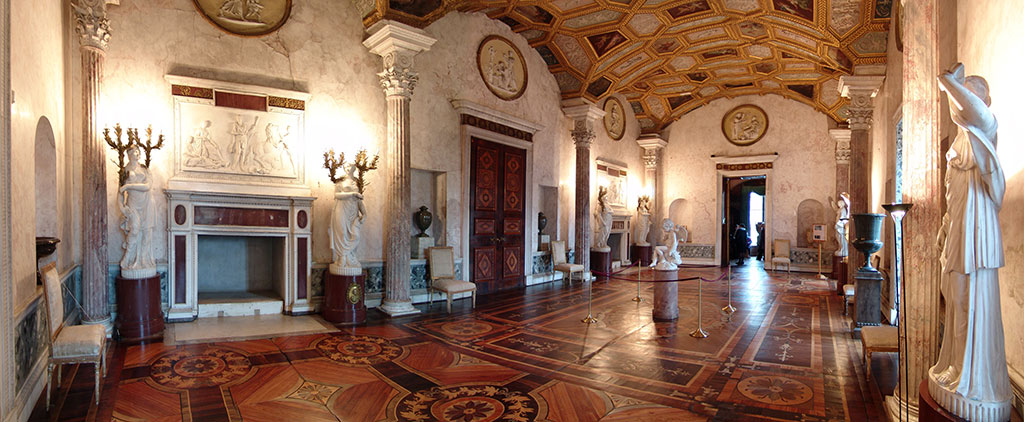 A Pavlovszki palota Szlavjanka folyó partján (1780–1785)
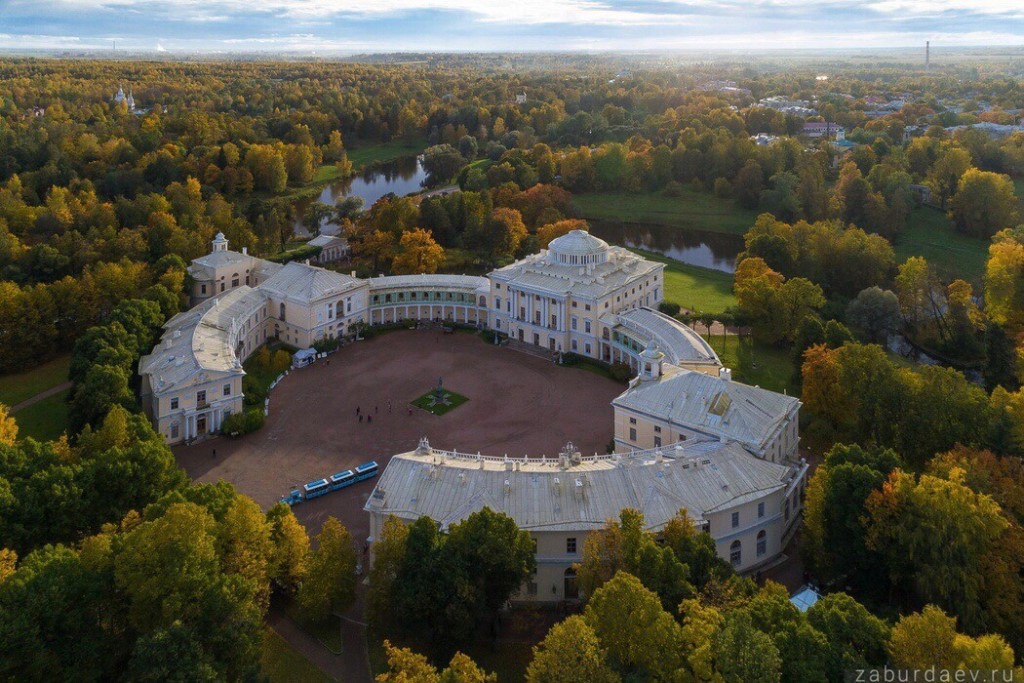 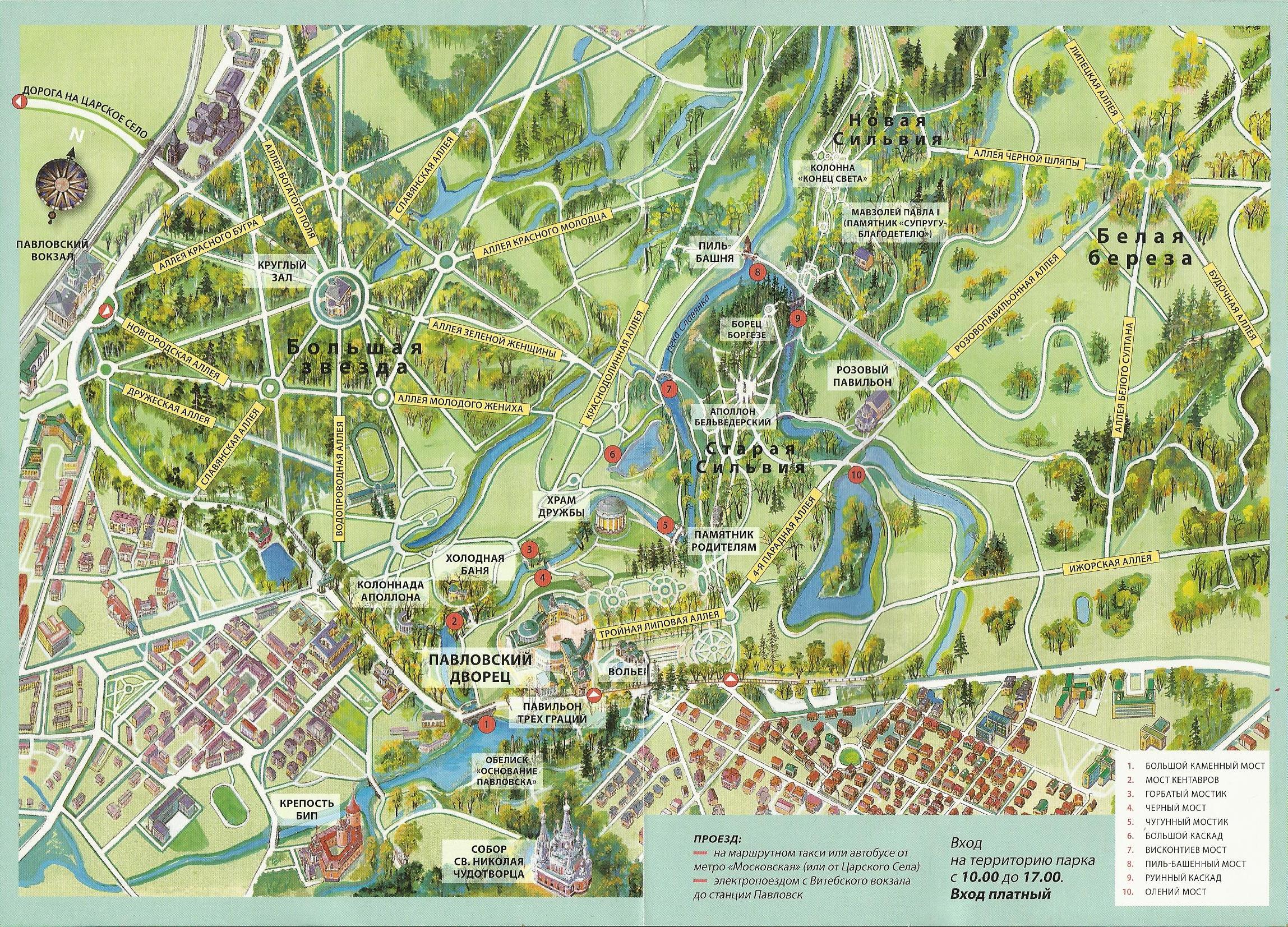 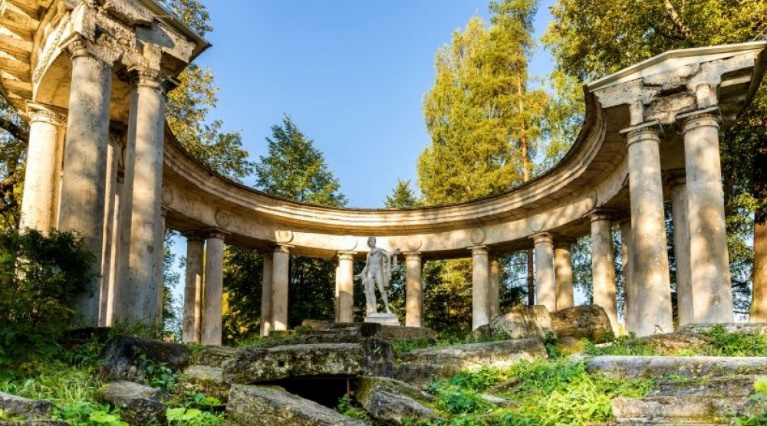 Apolló oszlopcsarnoka
A Barátság Temploma			A Három Grácia Pavilonja
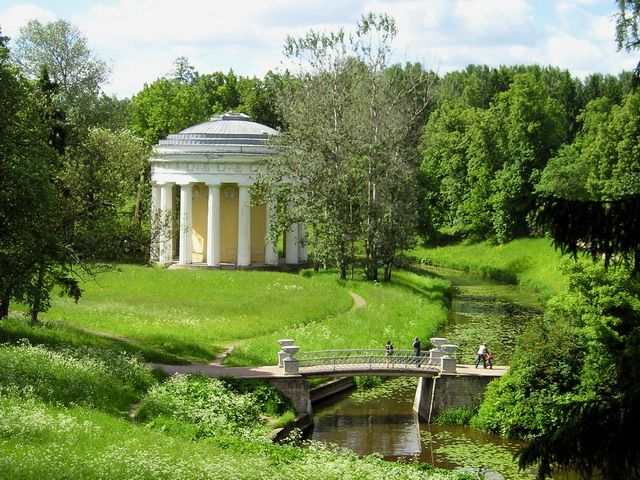 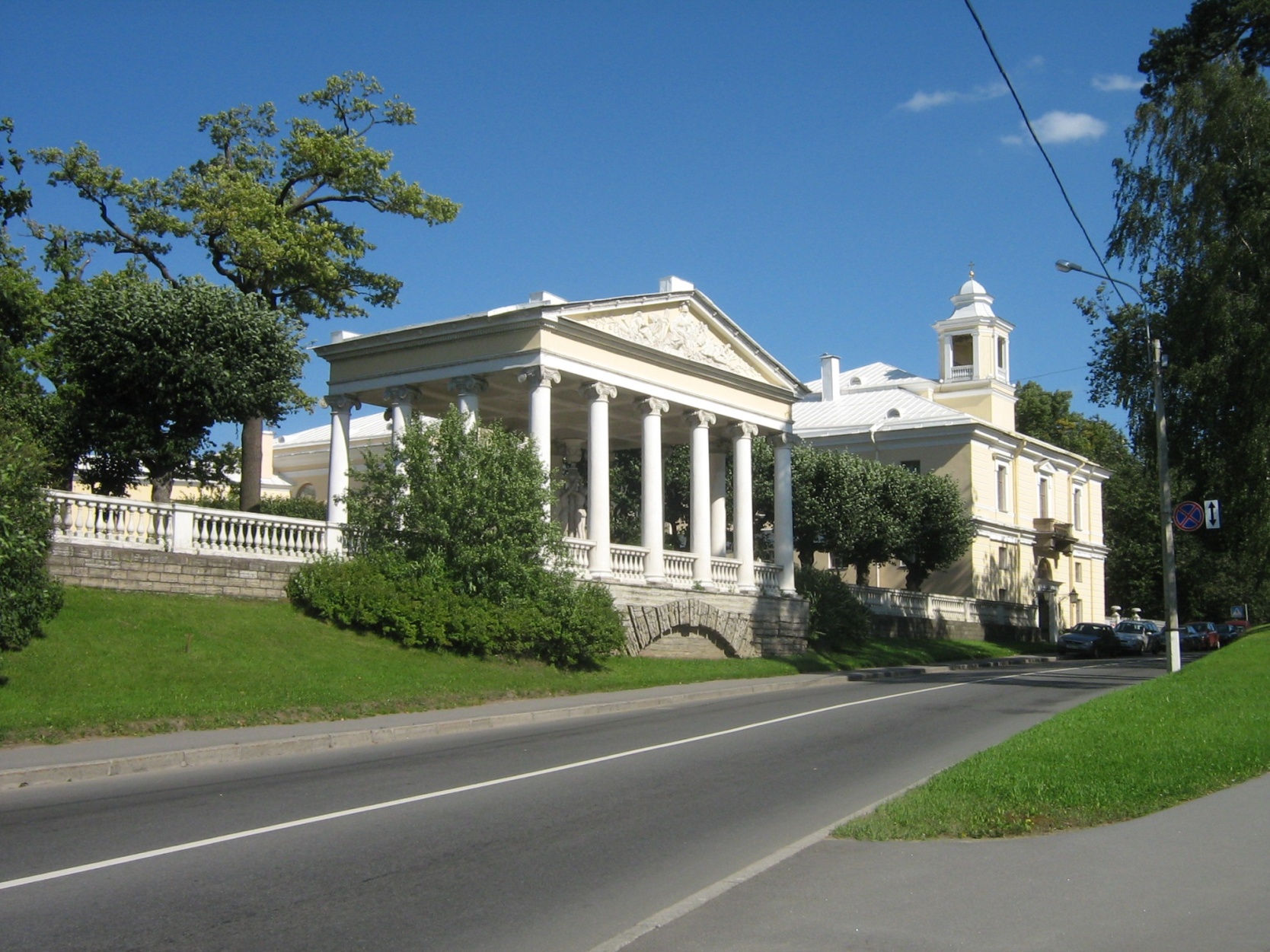 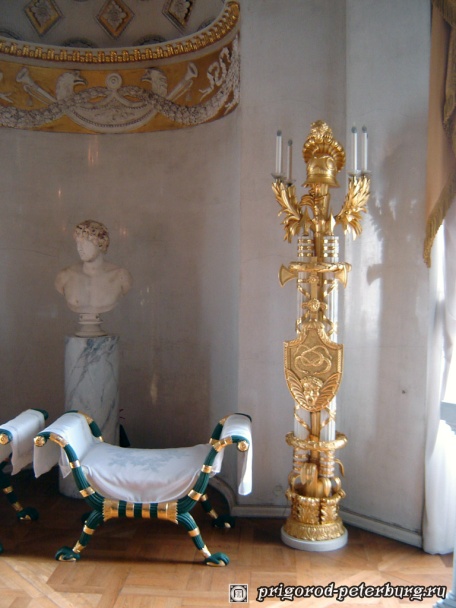 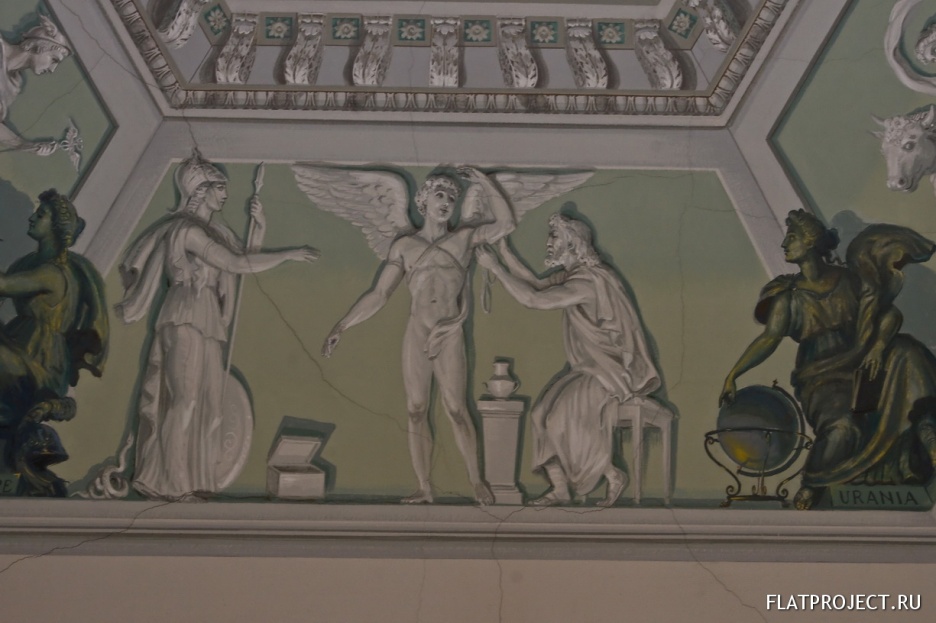 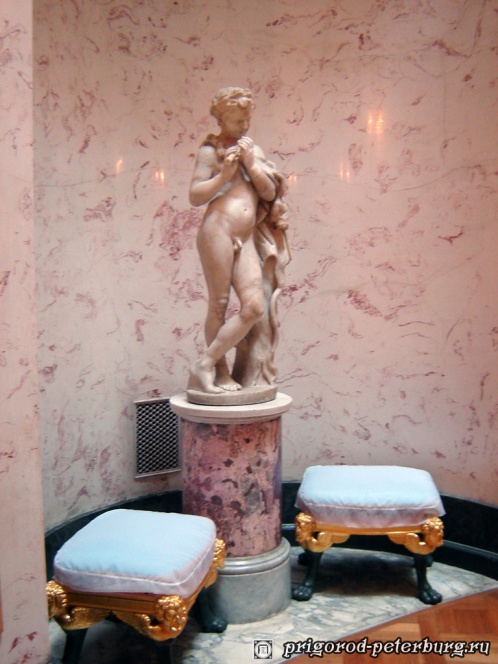 1782 – a Pavlovszk cári rezidencia kialakításának kezdete: terv – Charles  Cameron,park – Pietro Gonzago, interieur – Vincenzo Brenna és A. Voronihin
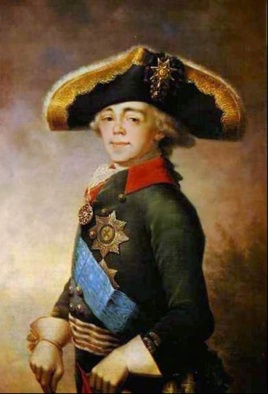 A 18. század végi orosz építészet
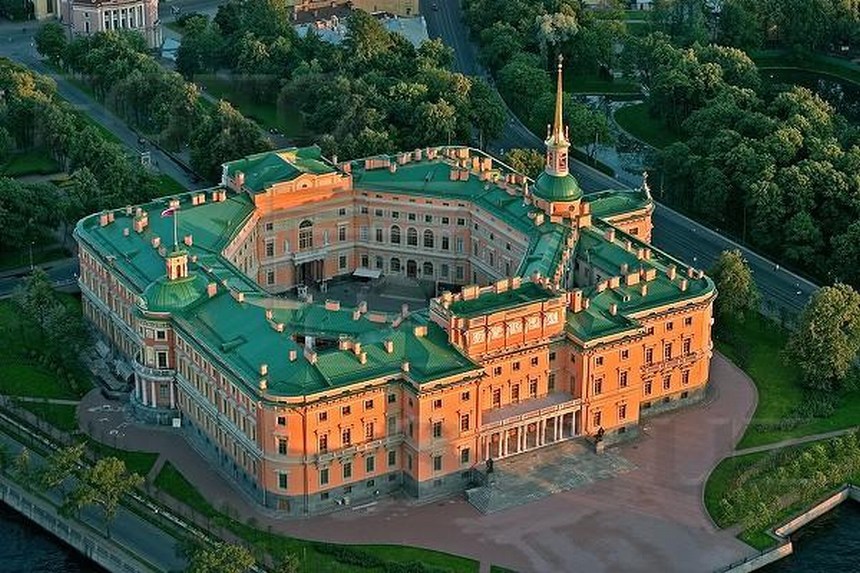 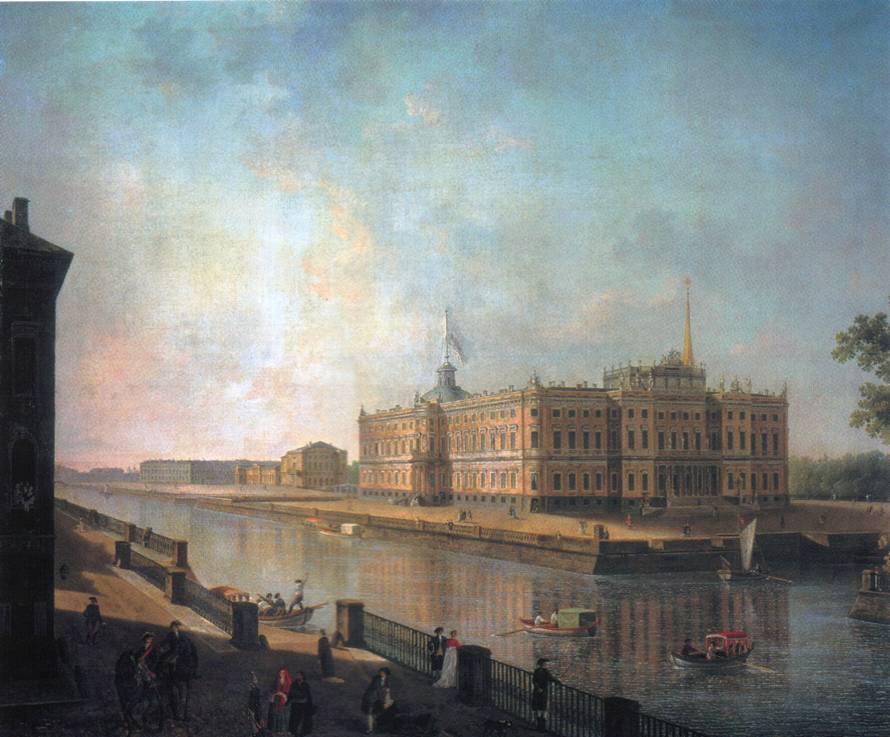 („Mérnöki várpalota”, 1797–1801,V.  I. Bazsenov és Vincenzo Brenna)
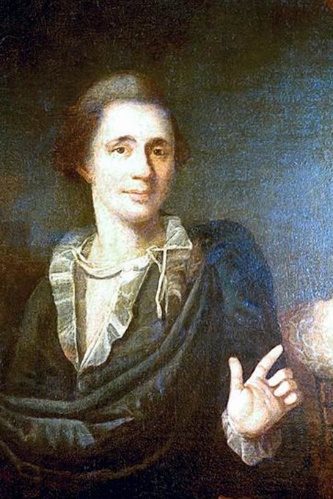 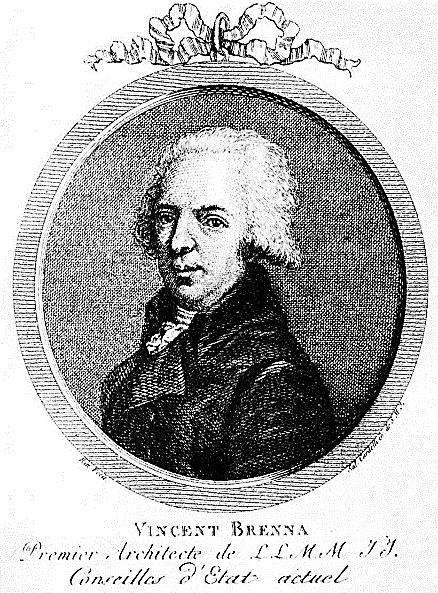 F. Ja. Alekszejev, A Szent Mihály Várpalota , 1800
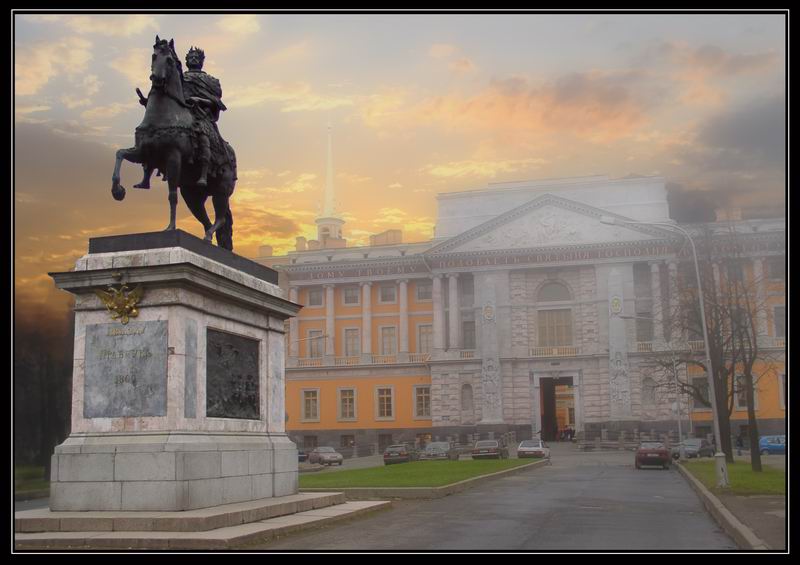 Alekszander-palota Carszkoe szeloban (1792–1796), Giacomo A. D. Quarenghi
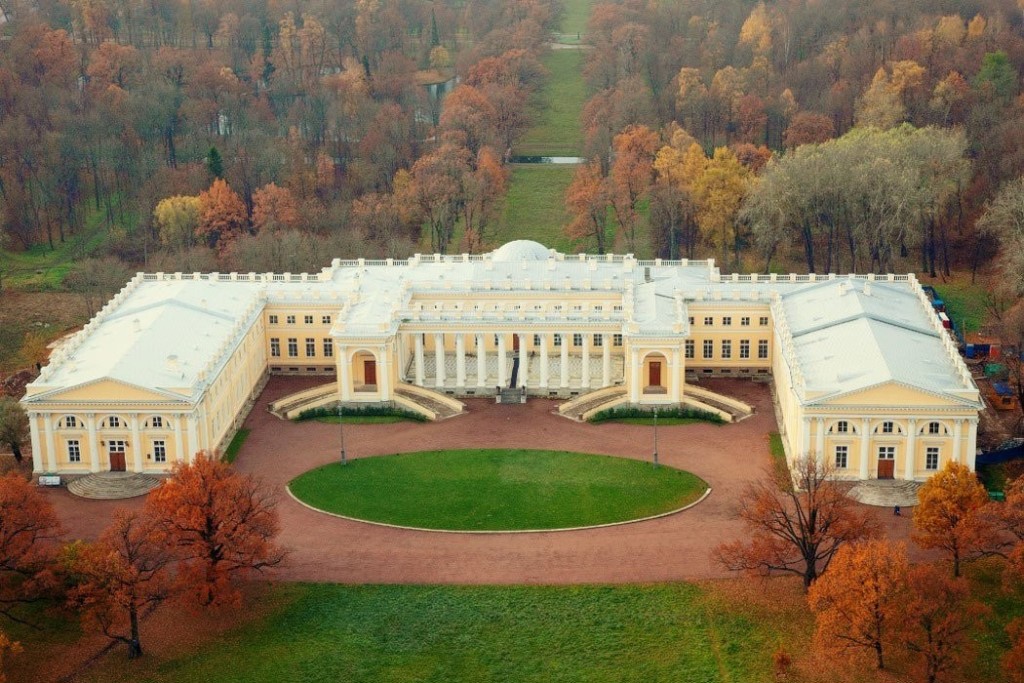 A Tudományos Akadémia épülete (1783–1785), Giacomo A. D. Quarenghi
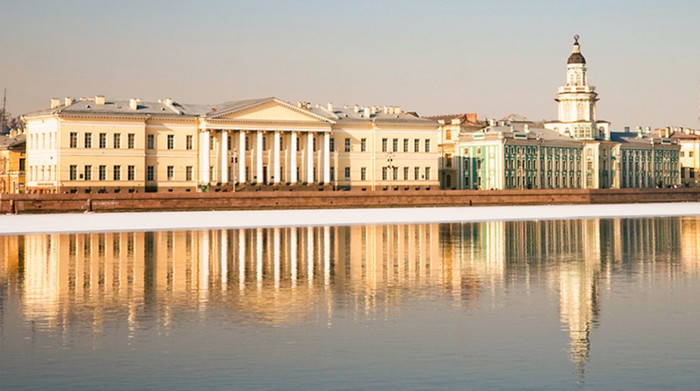